Fremont River, Part 1
In-Class Task Script
CE En 547
Brigham Young University
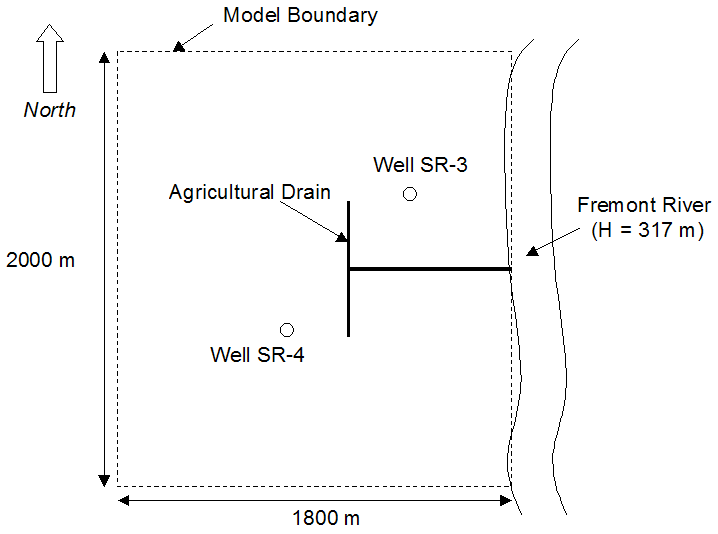 Background Image
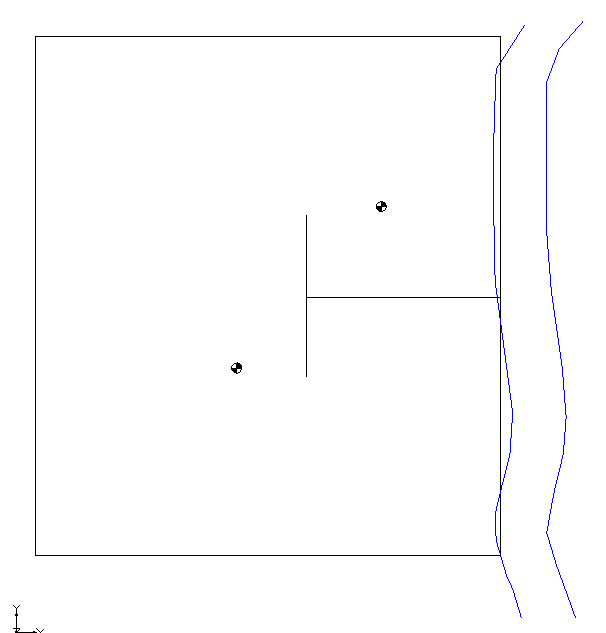 Open map.gpr
1. Create a one-layer grid
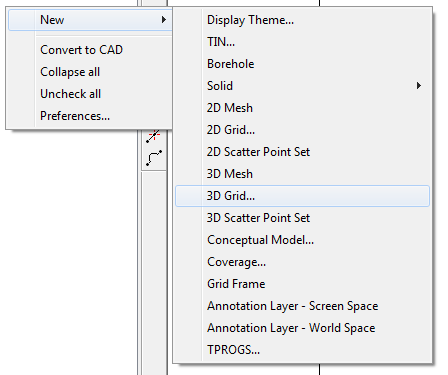 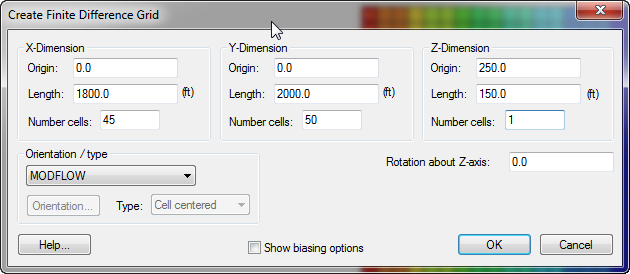 2. Save Project
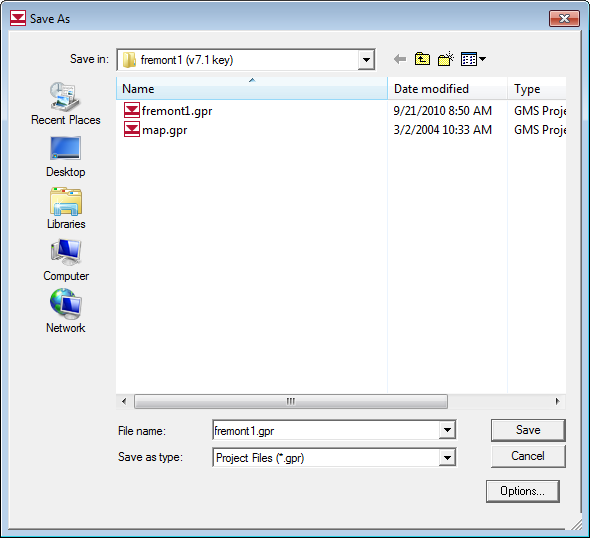 3. Turn on MODFLOW Interface
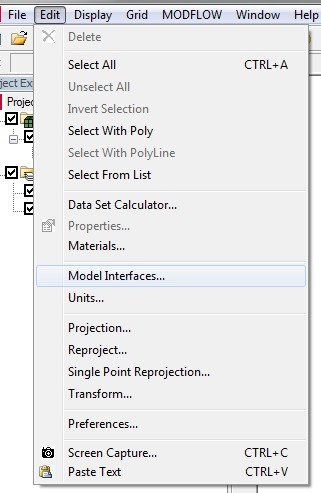 This is only necessary for some older versions of GMS. With version 9.x, the interface should already be on by default.
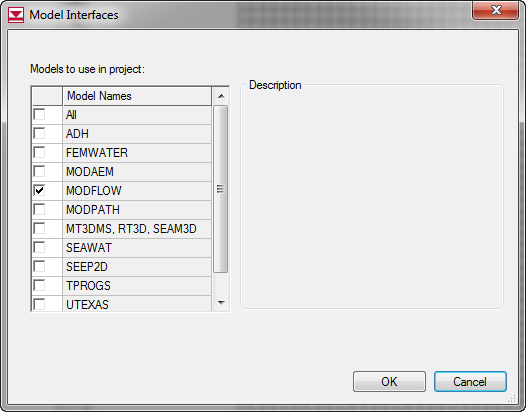 4. Initialize MODFLOW
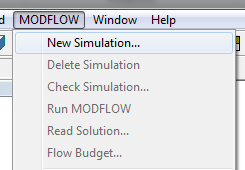 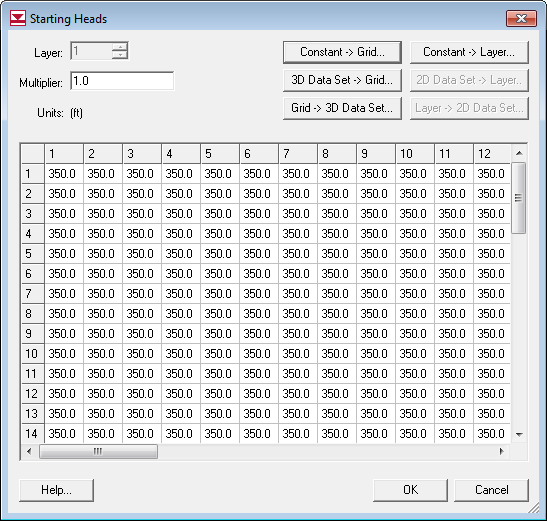 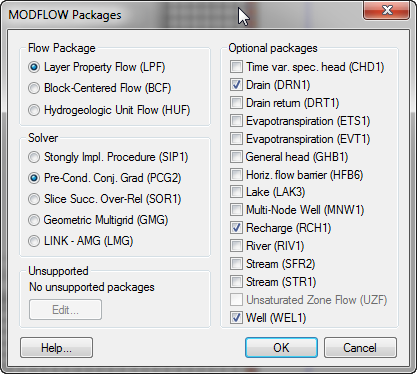 5. Constant Head on Right
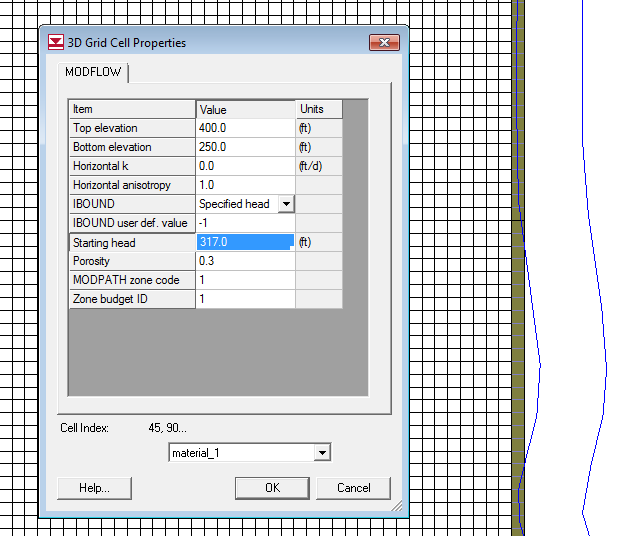 6. Enter K
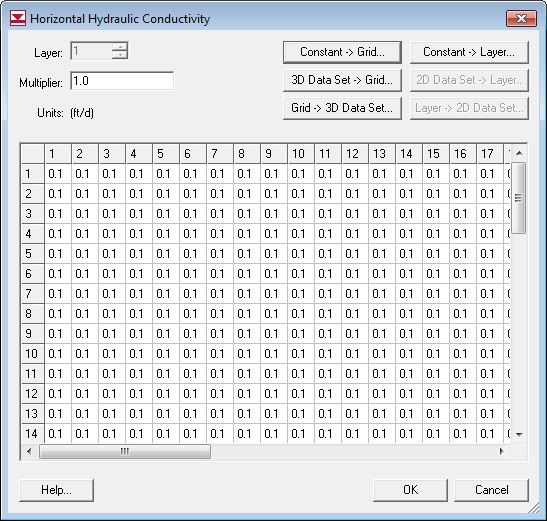 7. Enter Recharge
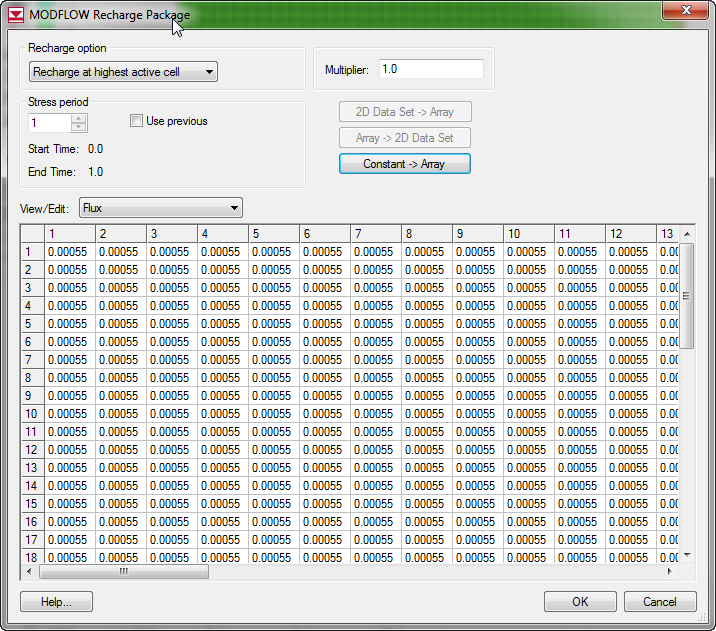 8. Create drains
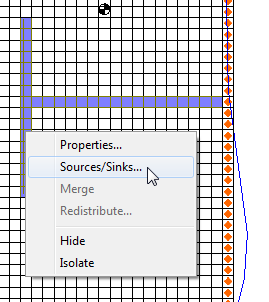 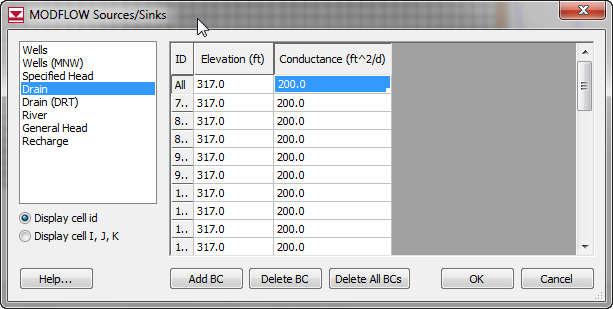 9. Create Wells
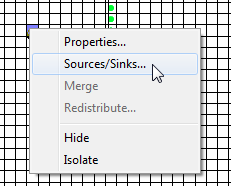 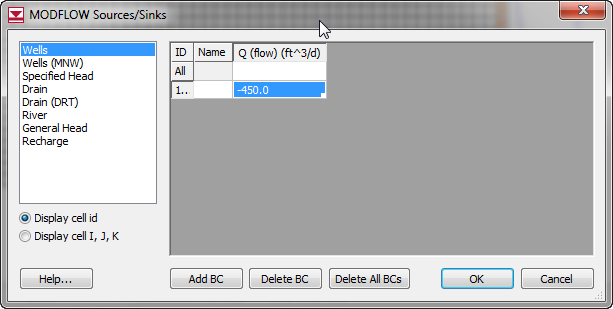 Use Q=-300 for the other one
10. Check, save, and run
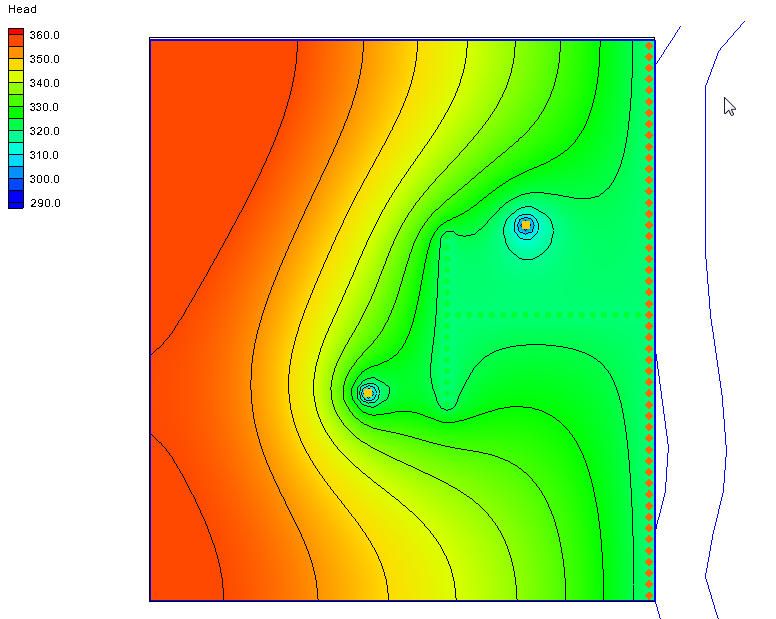